خصائص الشريعة الإسلامية
البرهان الثاني: مبادئ الشريعة وطبيعة أحكامها:
   أحكام الشريعة نوعان: الأول جاء على شكل أحكام تفصيلية، والثاني على شكل قواعد ومبادئ عامة وكِلا النوعين جاء على نحو يوافق كل مكان وزمان ويتفق مع عموم الشريعة وبقائها، وكما يأتي:
النوع الأول: أحكام تفصيلية: 
1- أحكام تتعلق بالعقيدة، وهي: (التوحيد – النبوة – اليوم الآخر)، ولا يتصور مجيء عصر يستغني عنها البشر؛ لأنها تبين حقيقة الثبات والبقاء على الإيمان.  
2- أحكام تتعلق بالعبادات التي تنظم علاقة الإنسان بربه، وهي: (الطهارة – الصلاة – الصوم – الزكاة – الحج).
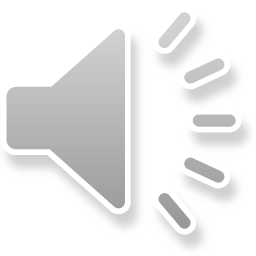 3- أحكام تتعلق بالمعاملات التي تنظم علاقة الأفراد فيما بينهم نحو أحكام (المعاملات المالية – النكاح  - الطلاق – المواريث – الجنايات ...)، ففي المعاملات المالية مثلاً بينت الشريعة الإسلامية: العقود المالية الجائزة نحو البيع، والمحرمة نحو الربا. وفي النكاح بينت الشريعة الإسلامية: أحكام الخِطبة، والمهر، والولاية على العقد، وحق الحضانة، وغيرها. وفي الميراث بينت الشريعة الإسلامية: نصاب كل وارث للحفاظ على الثروة من التفتيت. وفي الجنايات فقد بينة الشريعة الإسلامية: عقوبات الحدود، نحو عقوبة: الزنى، والقذف وهو (الافتراء على الآخرين بالزنى)، والسرقة، وقطع الطريق، وشرب الخمر، والبغي وهو (الخروج على الحاكم الشرعي بغير وجه)، والرِدة عن الإسلام، وهذه العقوبات شرعت للحفاظ على النسل، والأعراض، والأموال، والعقول، والمجتمع، والدين.
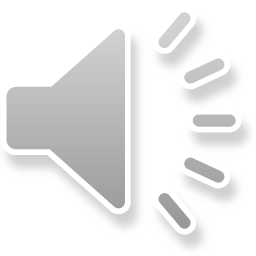 وبينت الشريعة عقوبات القصاص على النفس وعلى ما دون النفس التي شرعت للحفاظ على أرواح الناس وعلى ابدانهم، وعقوبات الحدود والقصاص مُقَدَّرَة من قبل الشريعة الإسلامية، نحو: الجَلد، والقطع، والحبس، والقتل، وغيرها. وبينت الشريعة أيضاً عقوبات التعزير التي هي غير عقوبات الحدود والقصاص، وهي غير مُقَدَّرَة متروكة لسلطة الحاكم حسب جسامة الجريمة. وهذه الأحكام كلها صالحة لكل زمان ومكان. 4- أحكام تتعلق بالأخلاق التي هي عنصر أصيل في تقويم شؤون الحياة وصلاح المجتمع، والغاية منها جلب الفضيلة وترك الرذيلة.
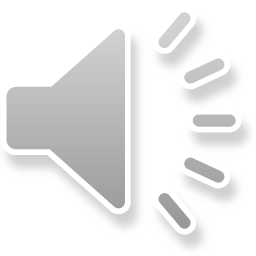 النوع الثاني: أحكام على شكل قواعد ومبادئ عامة:   ومثال ذلك ما يأتي:1- جاءت الشريعة الإسلامية بمبدأ الشورى في الحكم، قال تعالى: (وأَمْرُهُم شورى بينهم)، وقوله تعالى: (وشاورهم في الأمر)، ومبدأ الشورى أسمى نظام للحكم يُمكن أن يصل إليه الناس ولا يمكن أن يتخلف عن أي مستوى عال يَبْلُغه الناس في نظام الحكم، وقد جاء هذا المبدأ القويم على نحو من العموم والمرونة بحيث يتسع لكل تنظيم قانوني.2- مبدأ المساوات وهو مبدأ عظيم، ومن مظاهره المساوات أمام القانون، مساوات تشمل الجميع من رئيس الدولة حتى أبسط مواطن في الدولة الإسلامية، فلا امتياز لأحد، فالكل سواء أمام القانون، ومن ثم فهذا المبدأ صالح لكل زمان ومكان ولا يتخلف عن أي مستوى عالٍ تبلغه جماعة ما.
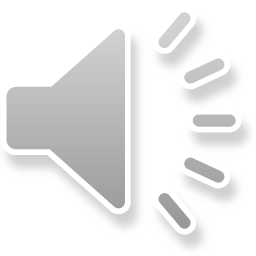 3- مبدأ العدالة: الشريعة تأمر بتحقيق العدالة في الارض، والحكم بالعدل حتى مع الأقربين والأبعدين والأصدقاء والأعداء، قال تعالى: (إن الله يأمركم ان تؤدوا الأمانات إلى أهلها وإذا حكمتم بين الناس أن تحكموا بالعدل)، ولا شك إن هذا المبدأ يَضْمِن مصالح الناس في كل زمان ومكان ويتسع لكل تنظيم يحقق العدالة.4- قاعدة (لا ضرر ولا ضرار) وهي حديث نبوي، ومعناه أن الضرر مرفوع بحكم الشريعة أي لا يجوز لأحد إيقاع الضرر بنفسه أو بغيره، كما أن مقابلة الضرر بالضرر لا يجوز؛ لأنه عبث وإفساد لا معنى له، فمن يَحرِق مال الغير لا يجوز إحراق ماله؛ لأن في هذه المقابلة إكثاراً للإضرار والمفاسد، وإنما يُرفَع هذا الضرر بإيجاب الضامن المالي على المعتدي.
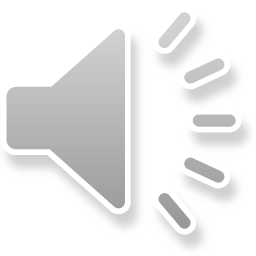 البرهان الثالث: مصادر الأحكام:   تتصف مصادر الأحكام الشرعية بالمرونة، فالكتاب والسنة وهما المصدران الأصليان للشريعة، جاءت أحكامهما على نحو ملائم لكل زمان ومكان، والإجماع والعقل، والاجتهاد بأنواعه كالقياس والاستحسان والاستصلاح كلها مصادر مرنة دلت عليها الشريعة وشهدت لها بالاعتبار، هذه المصادر تمدنا بالأحكام اللازمة لمواجهة الوقائع التي يأتي بها نص صريح. ومن جميع ما تقدم يتبين لنا صلاحية الشريعة للعموم والبقاء.
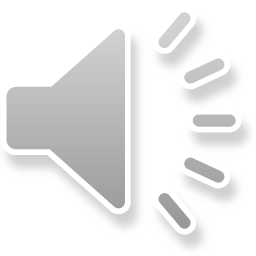 رابعاً: شمول الشريعة:من المعروف أن الشريعة الاسلامية نظام شامل لجميع شؤون الحياة. وعلى ضوء هذا الشمول يمكن تقسيم أحكام الشريعة على ثلاثة مجموعات:المجموعة الاولى: أحكام اعتقادية: تتعلق بما يجب على المكلف اعتقاده في الله وملائكته وكتبه ورسله واليوم الآخر.المجموعة الثانية: أحكام خلقية: تتعلق بما يجب على المكلف أن يتحلى به من الفضائل، وأن يتخلى عنه من الرذائل.المجموعة الثالثة: أحكام عملية: تتعلق بما يصدر عن المكلف من أقوال وأفعال وعقود وتصرفات. والأحكام العملية تنقسم على قسمين:
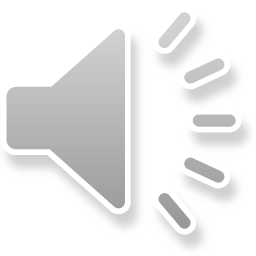 القسم الأول أحكام العبادات:    وهي: الصلاة، والصوم، والزكاة، والحج، والنذر، واليمين، ونحوها من العبادات التي يقصد بها تنظيم علاقة الإنسان بربه. القسم الثاني: أحكام المعاملات، وكما يأتي:1- أحكام الأحوال الشخصية: نحو الزواج وهي التي تتعلق بالأسرة من بدء تكونها، ويقصد بها تنظيم علاقة الزوجين والأقارب بعضهم ببعض.2- أحكام مدنية: وهي التي تتعلق بمعاملات الأفراد ومبادلاتهم من بيع وإجارة ورهن، وكفالة وشركة ومُداينة ووفاء بالالتزام، ويقصد بها تنظيم علاقات الأفراد المالية وحفظ حق كل ذي حق.3- أحكام جنائية: وهي التي تتعلق بما يصدر عن المكلف من جرائم وما يستحقه عليها من عقوبة، ويقصد بها حفظ حياة الناس، وأموالهم وأعراضهم وحقوقهم وتحديد علاقة المجني عليه بالجاني وبالأمة.
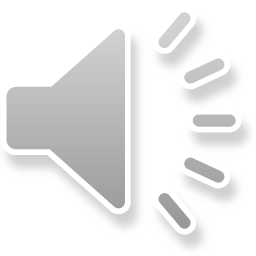 4- أحكام المرافعات: وهي التي تتعلق بالقضاء والشهادة واليمين، ويقصد بها تنظيم الإجراءات لتحقيق العدل بين الناس.5- أحكام دستورية: وهي التي تتعلق بنظام الحكم وأصوله، ويقصد بها تحديد علاقة الحاكم بالمحكوم، وتقرير ما للأفراد والجماعات من حقوق.6- أحكام دولية: وهي التي تتعلق بمعاملة الدولة الإسلامية لغيرها من الدول، وبمعاملة غير المسلمين في الدول الإسلامية، ويقصد بها تحديد علاقة الدولة الإسلامية بغيرها من الدول في السلم وفي الحرب، وتحديد علاقة المسلمين بغيرهم في بلاد الدول الإسلامية.
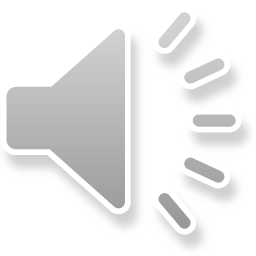 7- الأحكام الاقتصادية والمالية: وهي التي تتعلق بحق السائل والمحروم في مال الغني، وتنظيم الموارد والمصارف، ويقصد بها تنظيم العلاقات المالية بين الأغنياء والفقراء، وبين الدولة والأفراد.    فهذا الشمول الذي جاءت به الشريعة الإسلامية من أمور تتعلق بالعقائد، أو الأخلاق، أو الأحكام العملية، وغيرها من دقائق التشريع، وما فيها من الضبط والعدل والمرونة، مما يجعلها صالحة لكل زمان ومكان في تلبية حاجات الإنسان وحل مشاكله، وهذا الشمول لا نظير له في القوانين الوضعية.
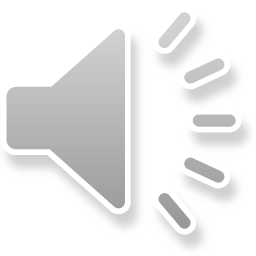